Paris in the 1920s
A boat on the Seine River in 1926, with a view of the Eiffel Tower in the background.
8/18/2016
2
A horticulture exhibition at the Grand Palais in 1922.
8/18/2016
3
The Jardin de Tuileries taken by the little-known photographer, Yvon.
8/18/2016
4
Street cleaners clear slushy snow off the sidewalk, 1922.
8/18/2016
5
The queen of the Mi-Carême parade on her float, 1921.
8/18/2016
6
The Place De L'Opera, 1926.
8/18/2016
7
A man gets his shoes shined, 1929.
8/18/2016
8
A busy train station, 1929.
8/18/2016
9
Josephine Baker – big star in Paris
8/18/2016
10
Josephine Baker dancing the Charleston at the Folies-Bergere in Paris - 'Negro Dance Revue (1926).
8/18/2016
11
Modigliani, Picasso and André Salmon to Rotunda in Paris in 1916
8/18/2016
12
Paris Montmartre in 1925
8/18/2016
13
8/18/2016
14
1920, a triporteurs race
women enjoy an afternoon cup of coffee, circa 1925
8/18/2016
15
Here, cycling up the Champs Elysees are the nearly 160 competitors of the Tour de France in June, 1926
8/18/2016
16
An ice-cream vendor selling sodas and sweets to children on the city streets, 1925.
8/18/2016
17
American publisher Sylvia Beach stands in the doorway of her bookshop “Shakespeare & Company”, during the 1920s. The shop gained recognition for being run by the only person willing to publish James Joyce’s Ulysses in the English language and was regarded as a haven for American expatriates during the 1920s and 1930s.
8/18/2016
18
Harry Pilcer and Gaby Deslys perform an exotic dance at the Casino de Paris, in the revue ‘Paris Qui Jazz’, circa 1920
8/18/2016
19
La Boule Blanche, a much-frequented Paris nightclub of the era
8/18/2016
20
have a drink and take a swim at the Champs Elysees Lido 1925
8/18/2016
21
Members of the “Friday The Thirteenth Club” walk under a ladder in single file line at a meeting in a Paris bar. The club met every Friday 13th to do everything that superstitious people traditionally avoid
8/18/2016
22
The Moulin Rouge cabaret, January 1929.
8/18/2016
23
Gardeners taking care of a tulip field in front of the Carrousel du Louvre, in spring 1929.
8/18/2016
24
A little girl hands a posy of lilies to a police officer on duty at the Porte Saint-Denis in Paris, circa 1920.
8/18/2016
25
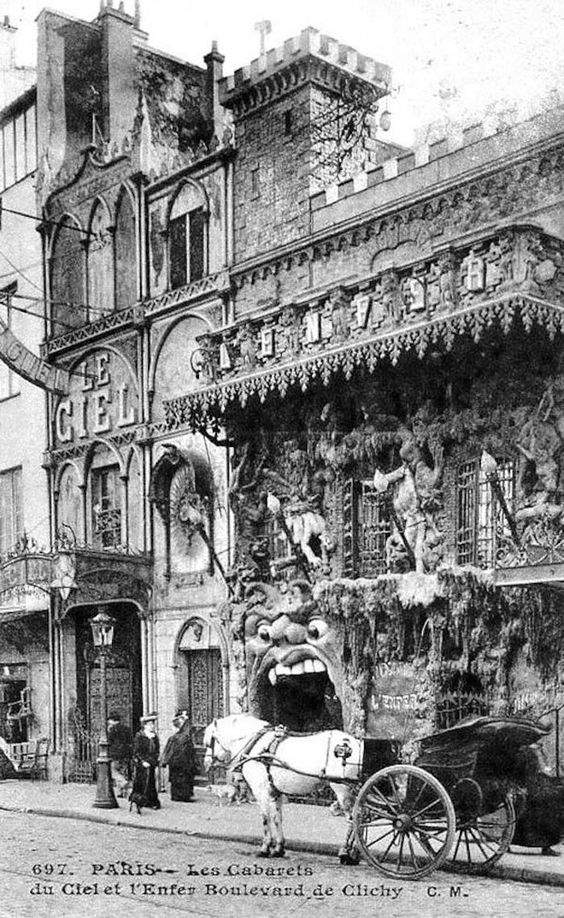 8/18/2016
26
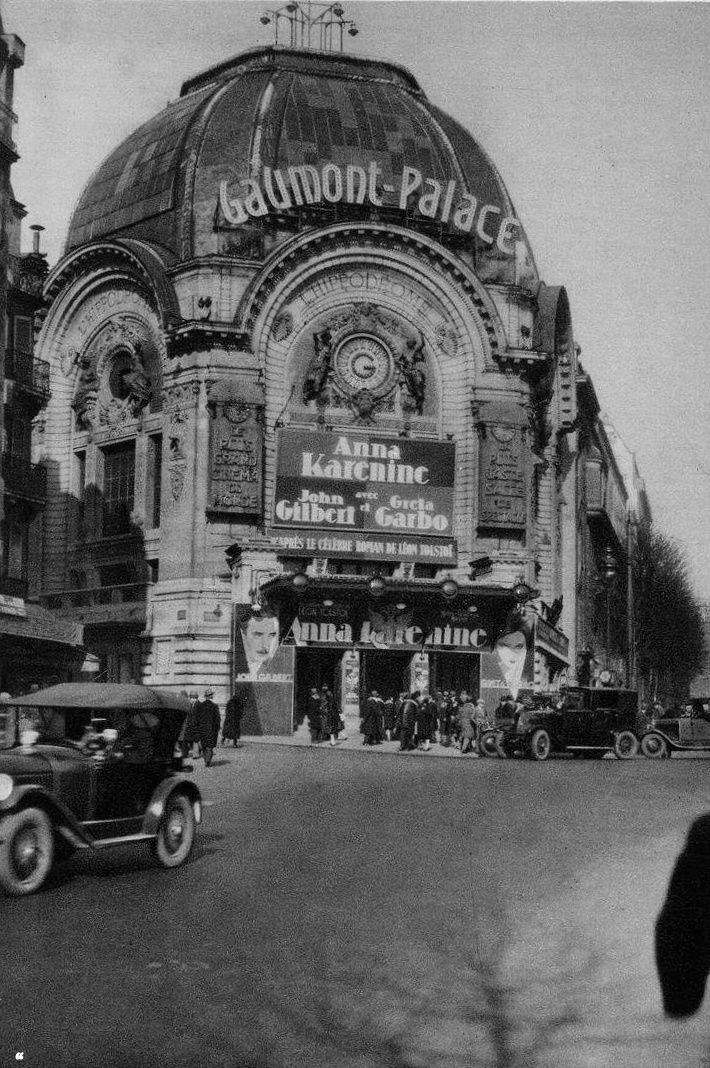 8/18/2016
27
8/18/2016
28
A Paris street market in 1920
8/18/2016
29